Is it a force?
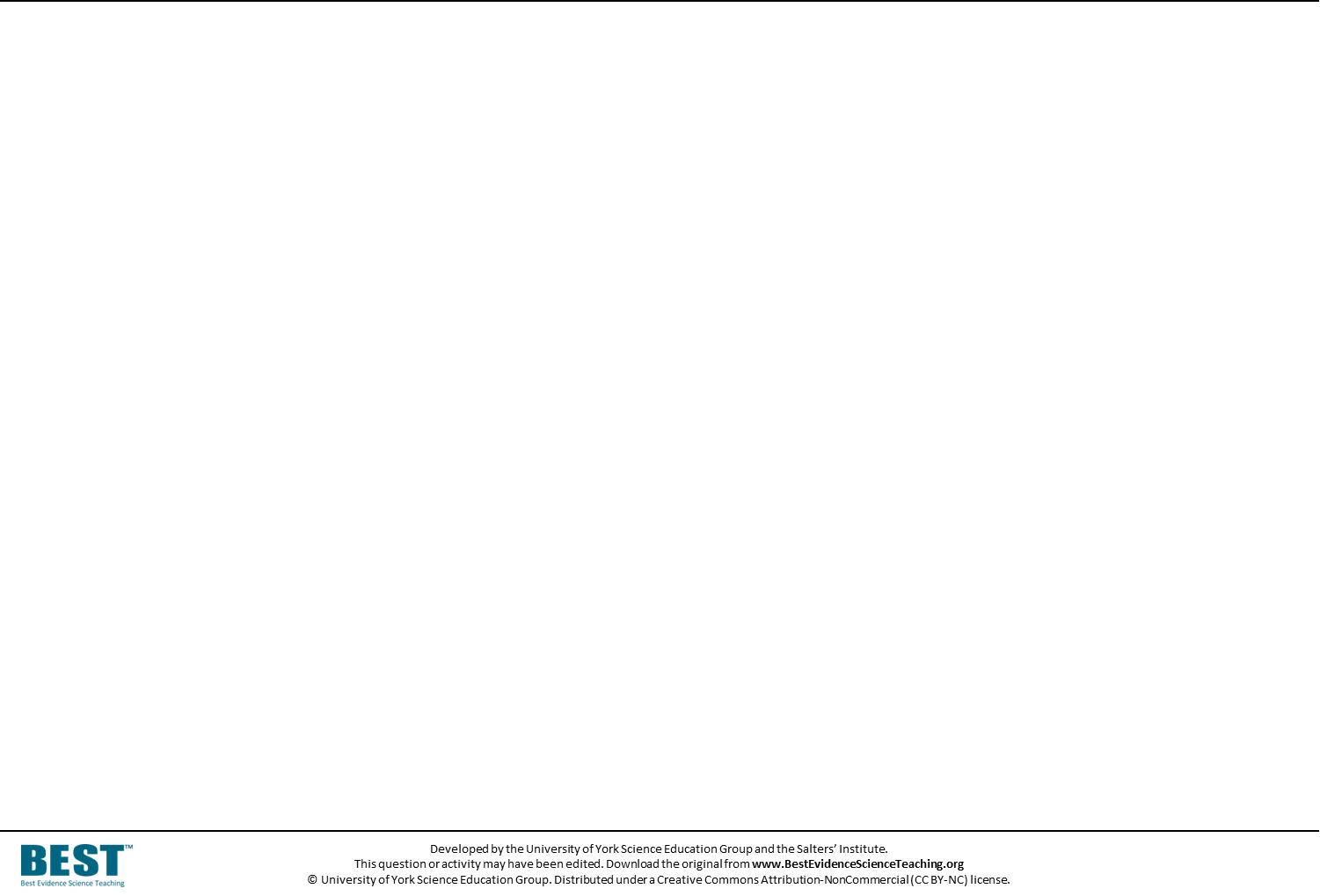 A force is a push or a pull.
It is sometimes difficult to spot when there is a force.
For each picture decide: force or no force
Is it a force?
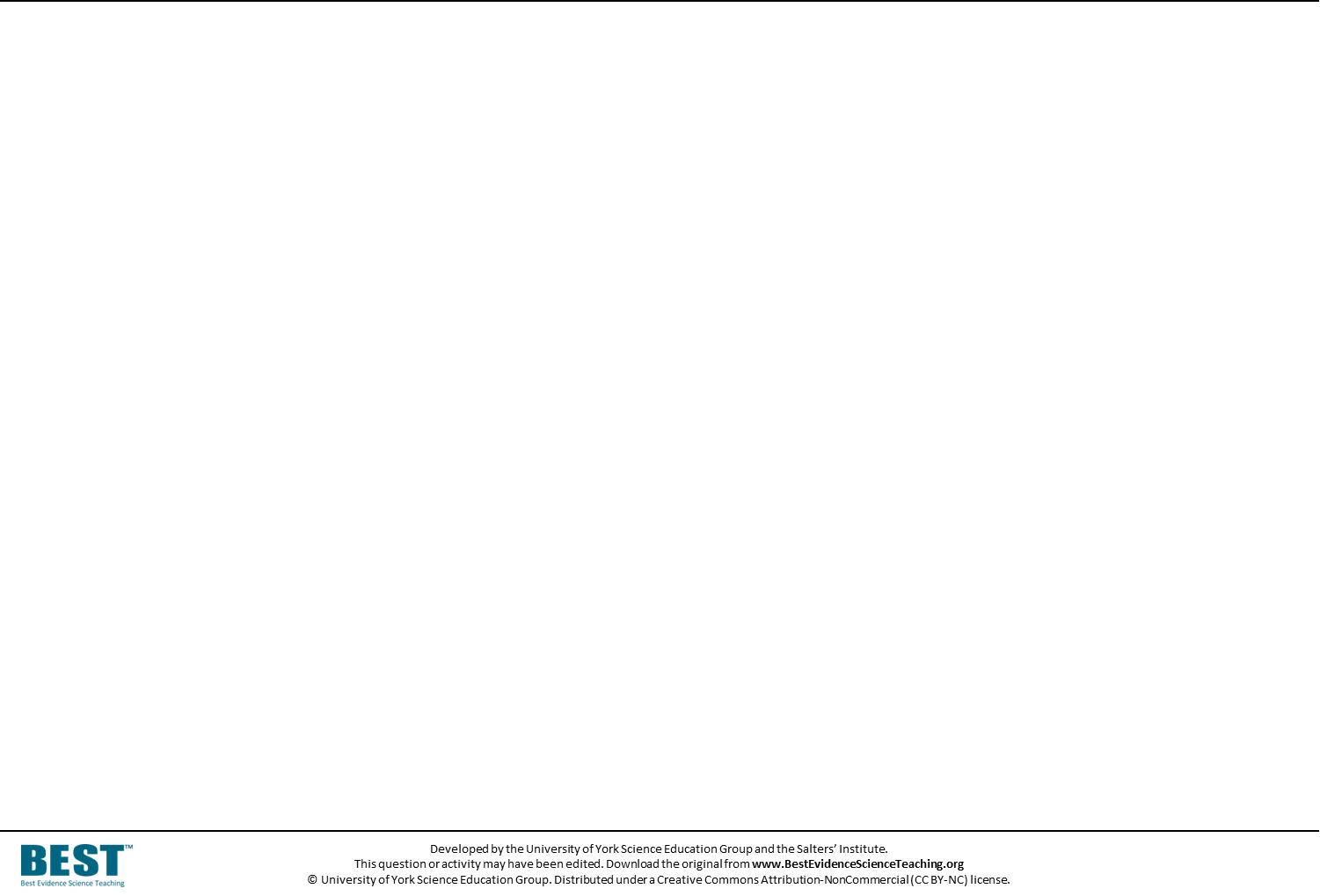 1.	Karen is pushing a large box across the floor.
	It is moving steadily.
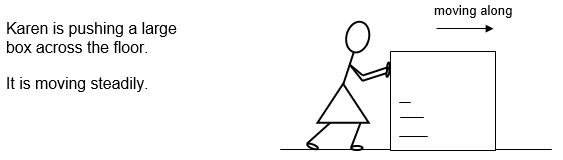 force      or     no force
Is it a force?
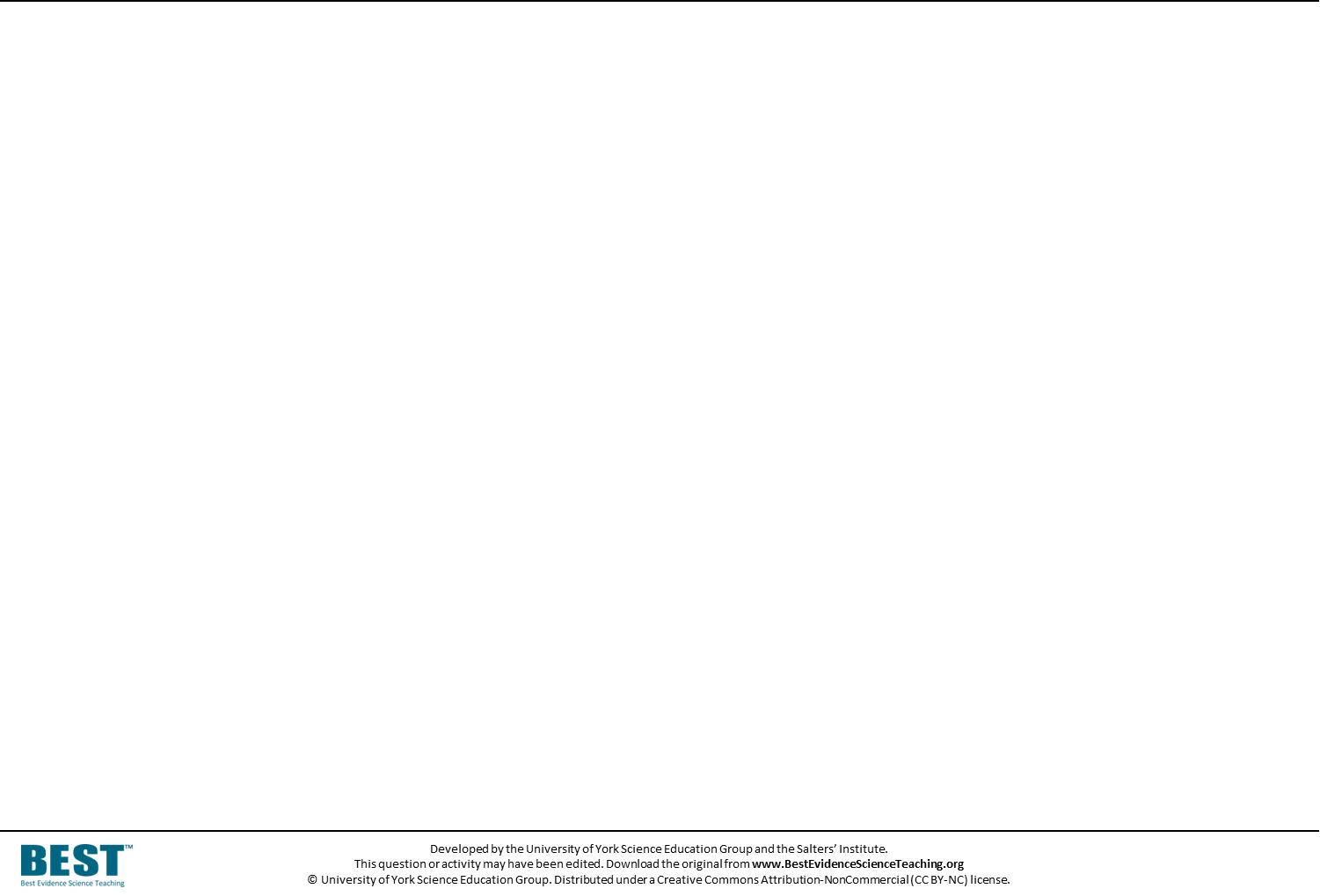 2.	During a game of football, Shane kicks the ball.
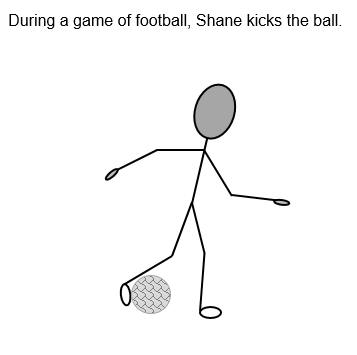 force      or     no force
Is it a force?
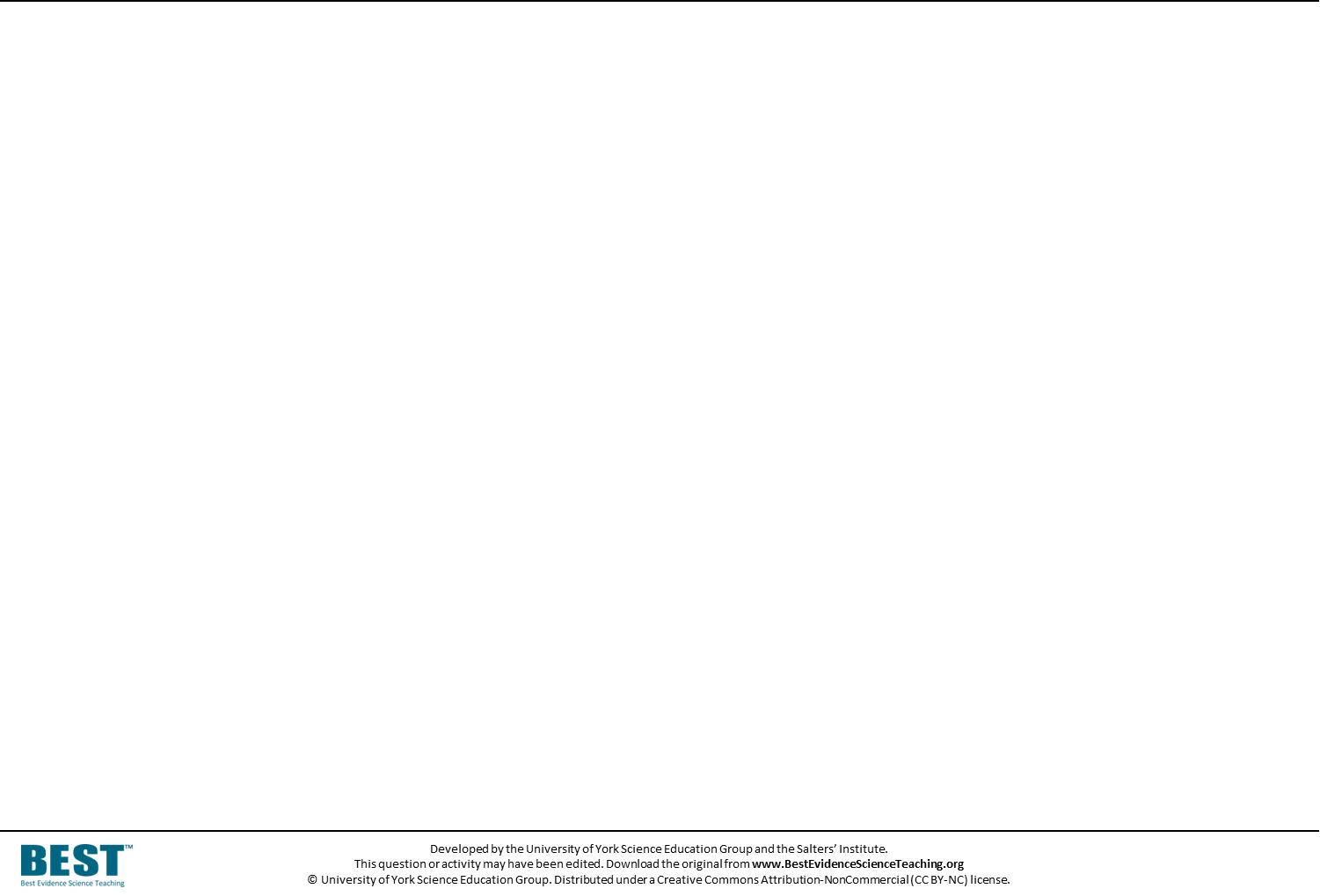 3.	During a game of netball, 
	Ann and Beth are both pushing on the ball.
	It is not moving.
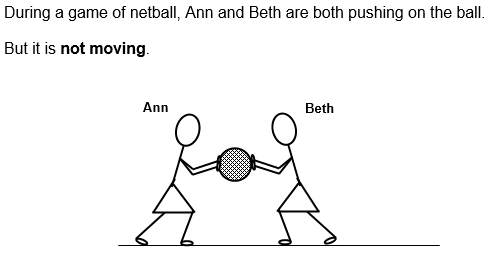 force      or     no force
Is it a force?
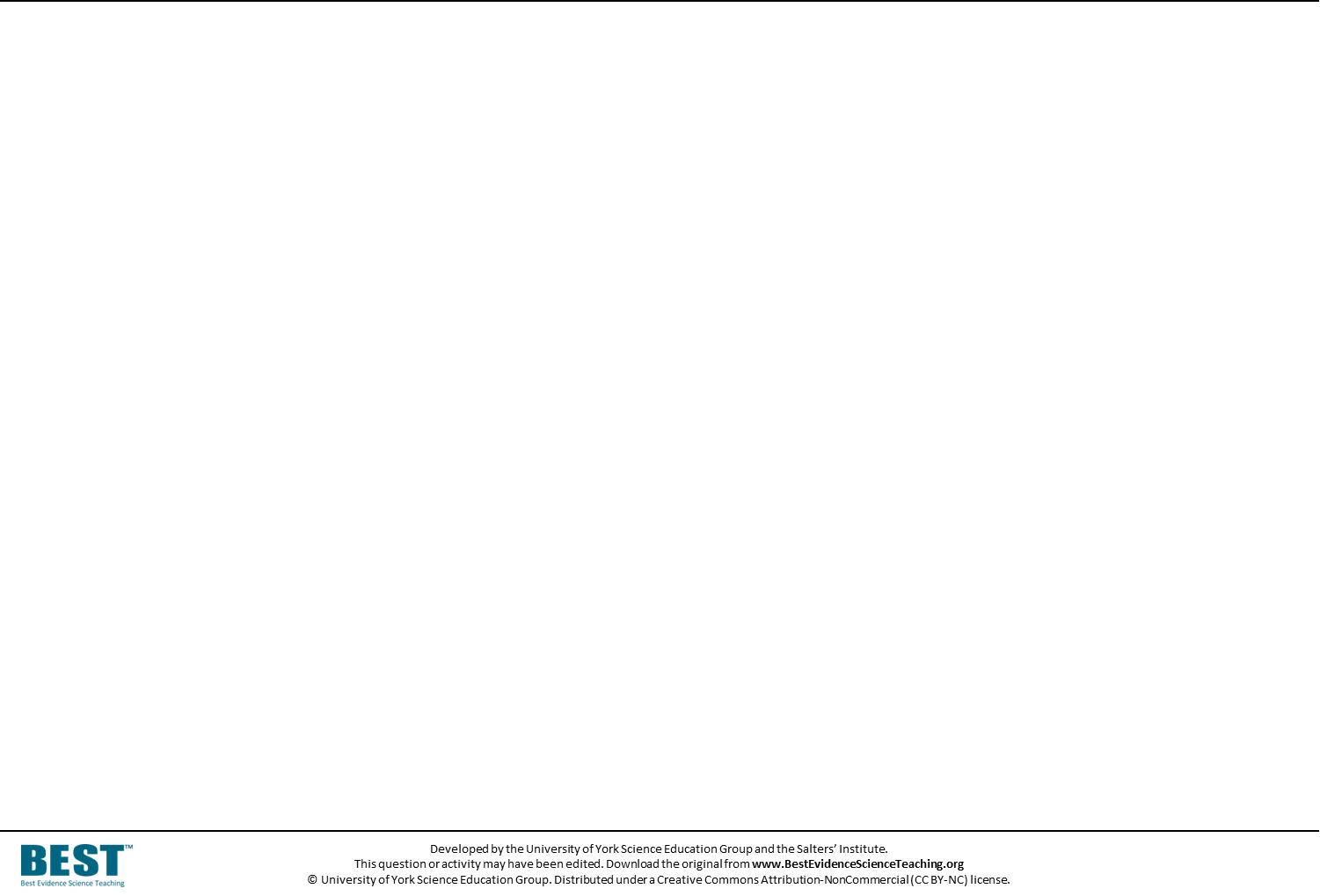 4.	A workman is trying to pull a heavy box across the floor.
	It is not moving.
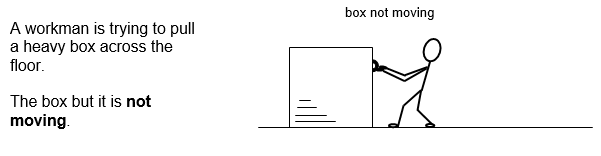 force      or     no force
Is it a force?
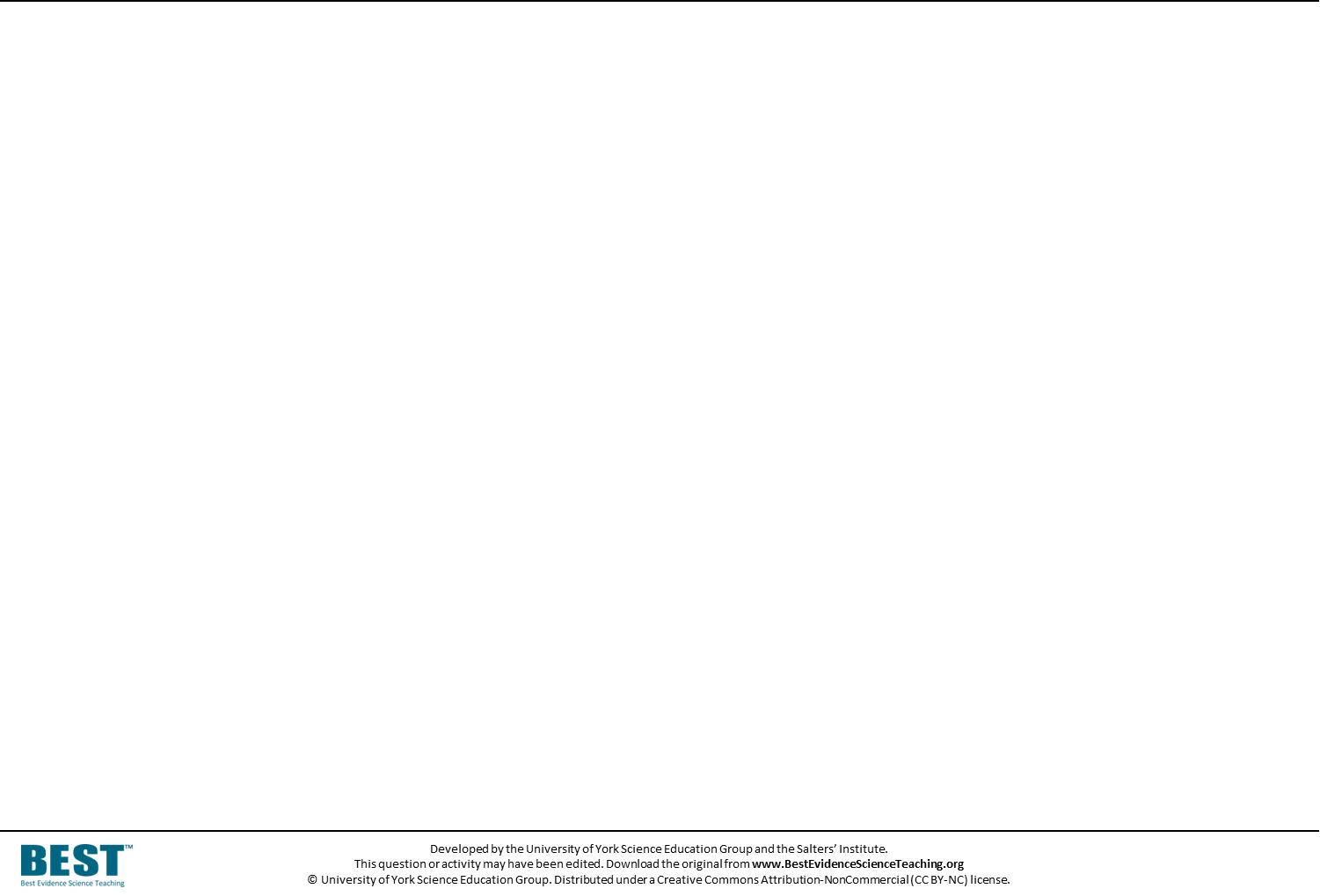 5.	During a game of football, Alice takes a throw in.
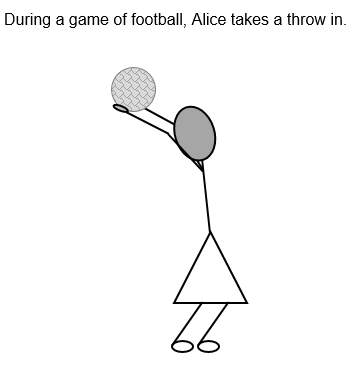 force      or     no force
Is it a force?
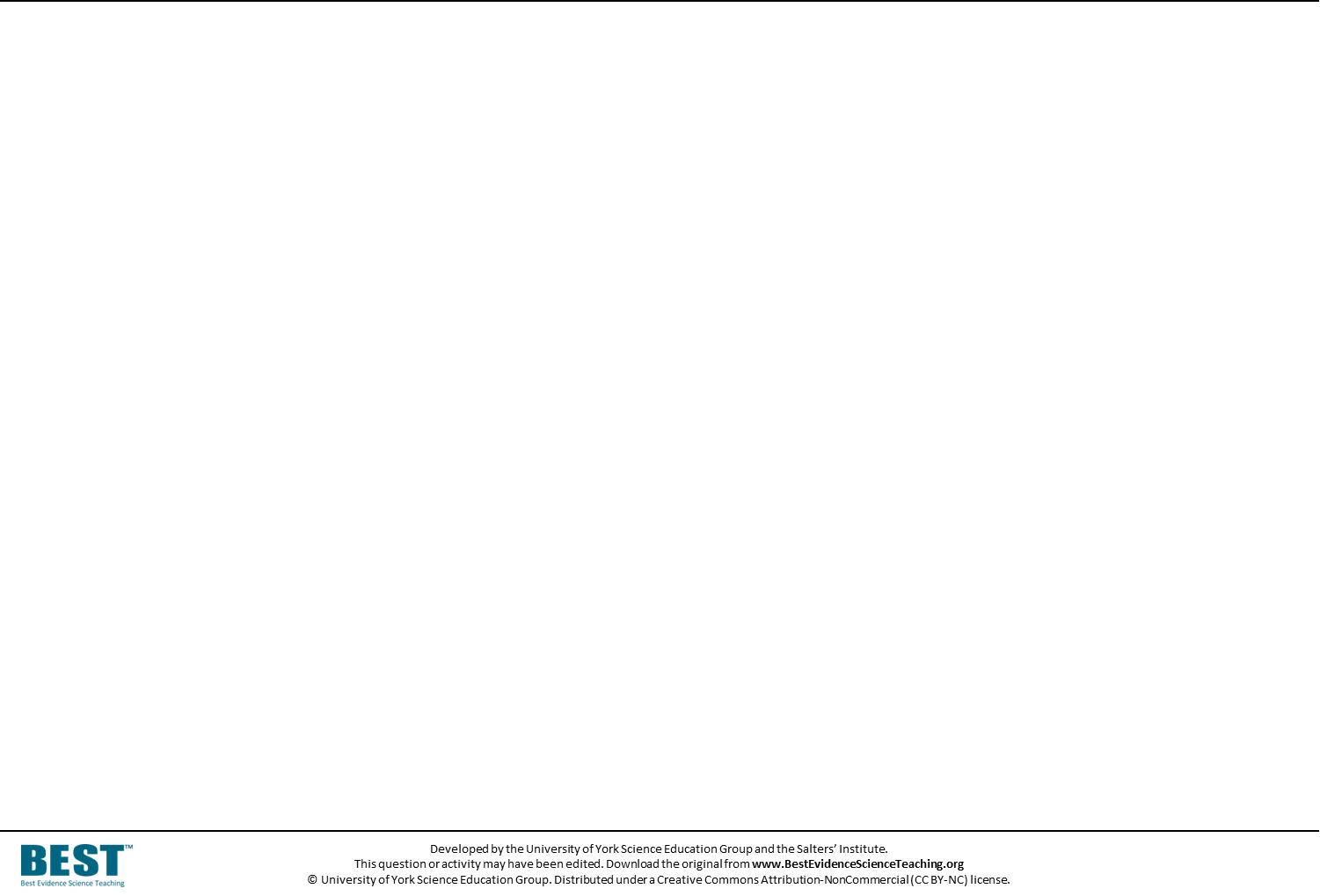 6.	A spacecraft is drifting through space.
	It is very far from all other objects.
	There is no air in space, so there is no air resistance.
	The spacecraft is moving in a straight line at a constant speed.
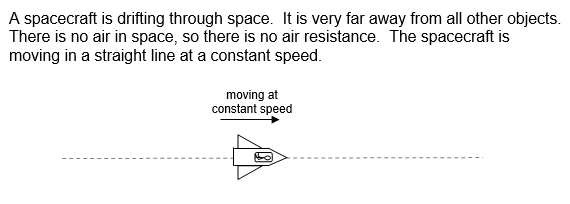 force      or     no force
Is it a force?
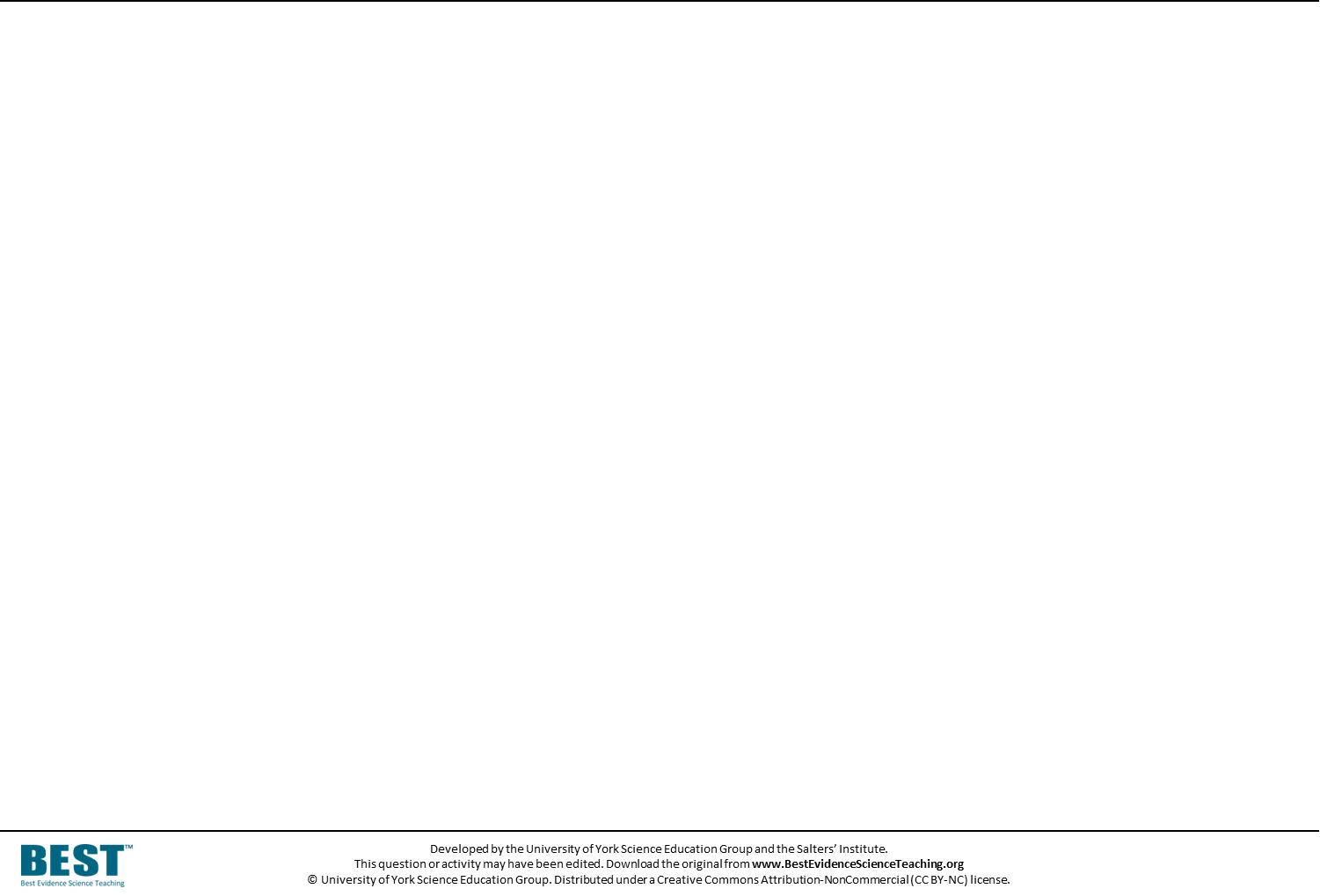 7.	A heavy book is sitting on a table.
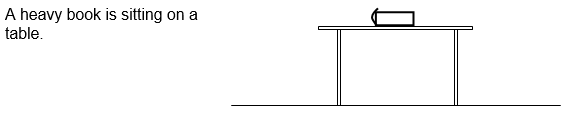 force      or     no force